Welcome to Primary 3A with Miss Caldow!
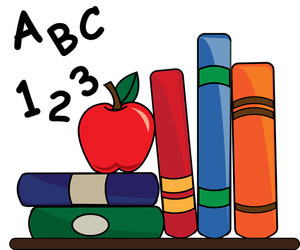 Class Charter
During the first week of school we worked together to create a Class Charter of rules to allow us to work hard, have fun and keep safe in school. 
These link with articles from 'The Rights of a Child'. 
Have a look at our display next to the window!
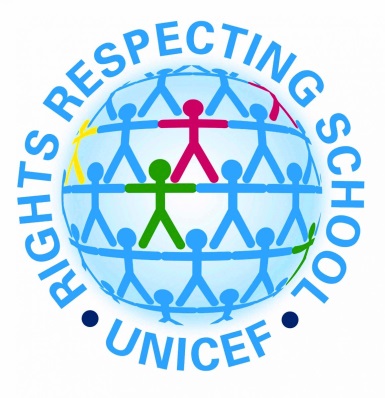 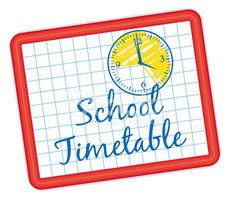 Timetable
Our library day is a Monday,
please remember your books every 
week! 
We have two ICT days. A Tuesday is spent on Active Learn and a Friday is spent working on other ICT skills and e-portfolios. 
We have P.E. on a Monday with Miss McConnell and on a Friday with Miss Caldow.
Homework
Every week pupils will be given homework on a Monday and this will be due on a Friday. Pupils will receive points for handing homework in on time. 
Weekly homework will usually consist of: spelling, maths and reading. Homework should be signed by an adult. 
Please try to keep your homework 
in a waterproof folder to keep it 
safe!
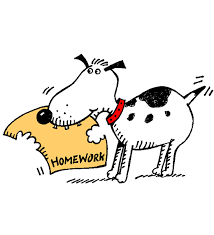 Communication
If you wish to get in touch with Miss Caldow, the easiest way is to send a note in your child's communication diary. 
Communication diaries should be brought every day as notes may also be written for parents.
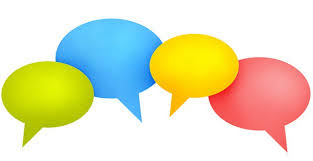 Water Bottles
Please only give your child water for drinking in class - juice makes a lot of mess if spilled. Thank you.
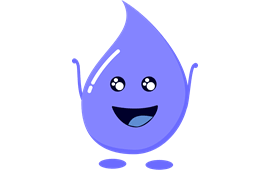 Toilet
We have a new toilet system in Primary 3.  
Children are encouraged to go to the toilet at break times.
Children can use a toilet pass if they really need to in class.
Have a look at our toilet pass rules next to the window for more information.
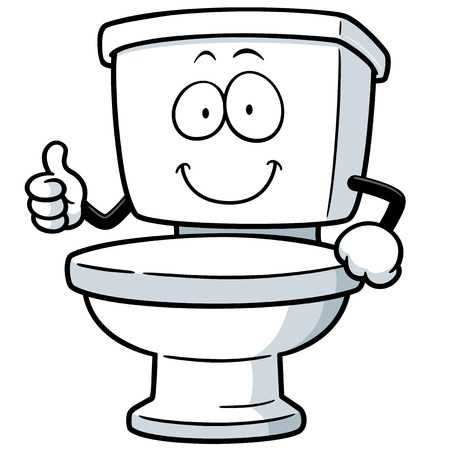